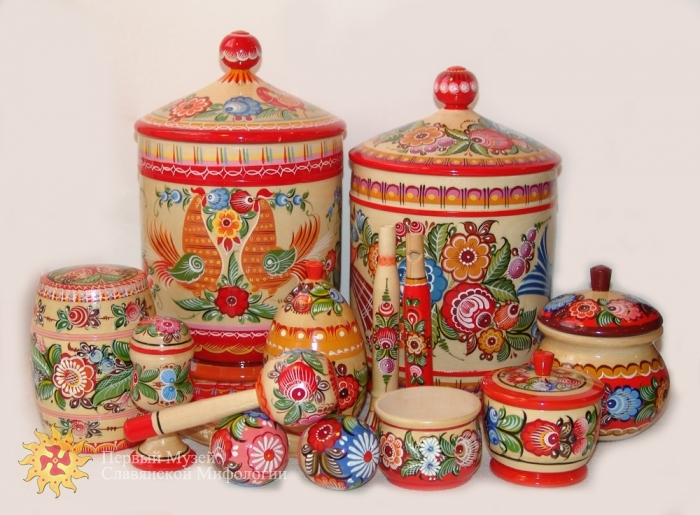 Тема урока:
«Искусство Городца»
Цель -
создать условия для усвоения учащимися знаний об истории развития Городецкой росписи и произведений промысла, формировать навыки работы в области художественной Городецкой росписи
Задачи:
познакомиться с историей развития Городецкой росписи и произведений промысла
развивать творческую фантазию, воображение, познавательную активность и художественный вкус
развивать умения составлять и выполнять орнаментальные композиции на основе городецкой росписи, формировать навыки работы в области художественной Городецкой росписи
воспитывать любовь к Родине, её истории и национальной культуре, приобщение к народным промыслам посредством собственного творчества, формирование интереса к народным художественным промыслам России, эстетического вкуса и аккуратности в работе
Типы украшений деревянных изделий:
резьба и роспись
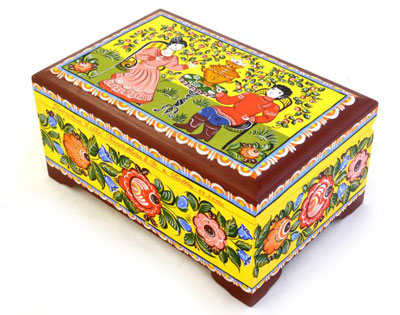 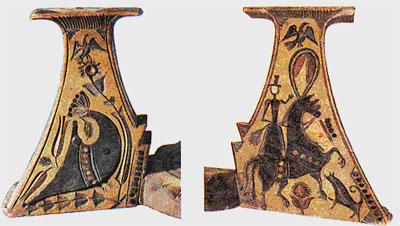 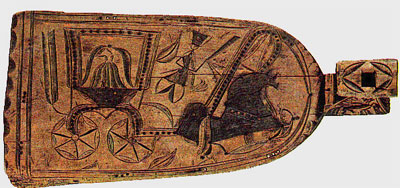 шкатулка
Донце прялки украшенное резьбой и инкрустацией
Сюжеты композиций
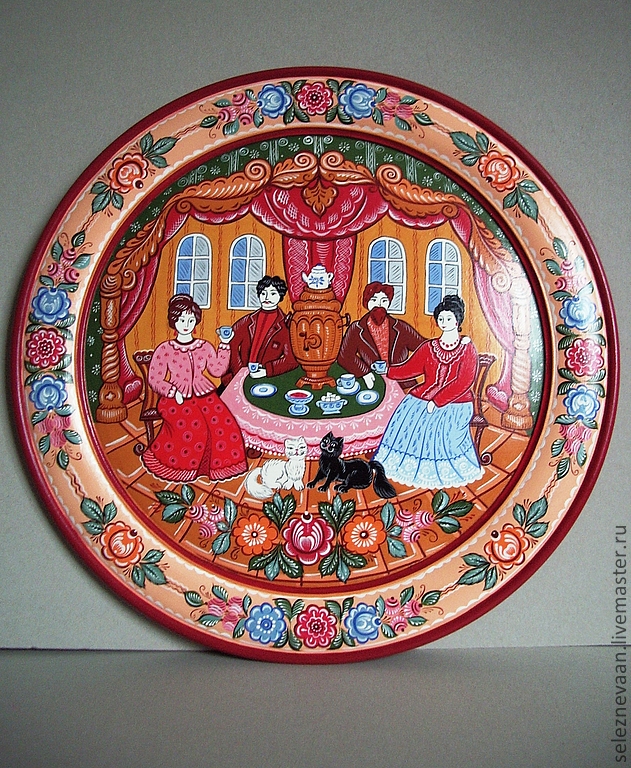 гуляния
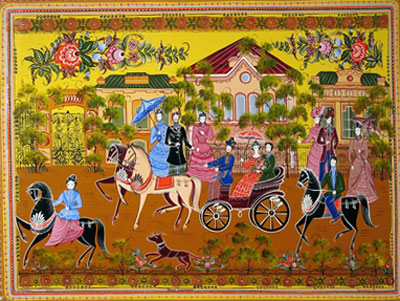 чаепитие
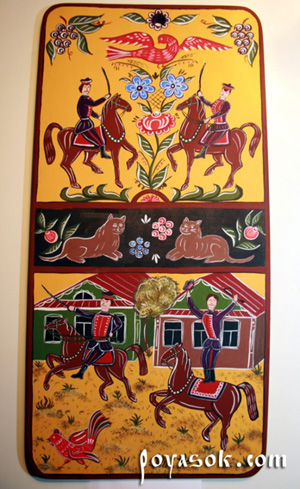 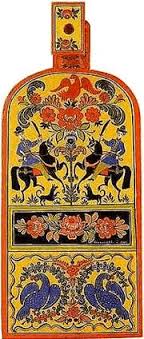 военные в форме тех давних лет лихо маршируют и гарцуют на конях
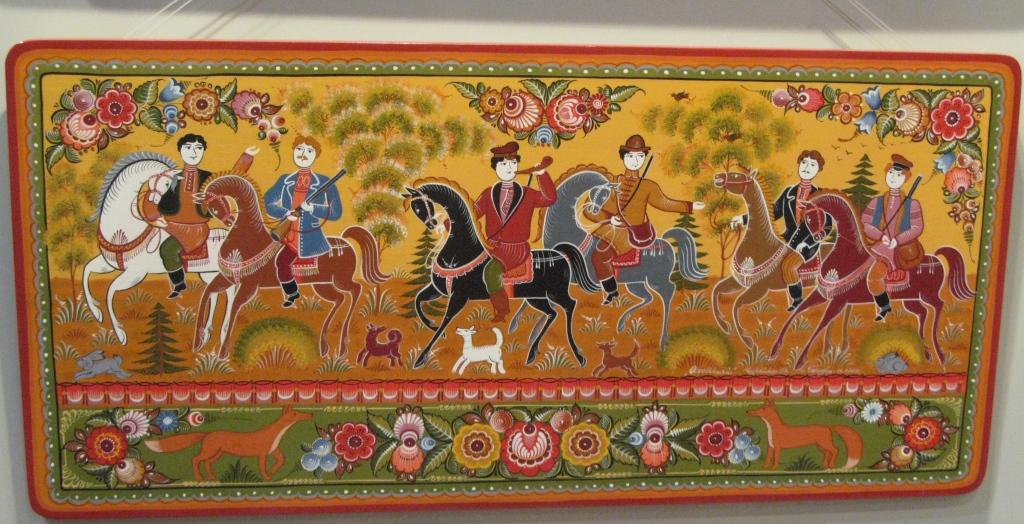 охота
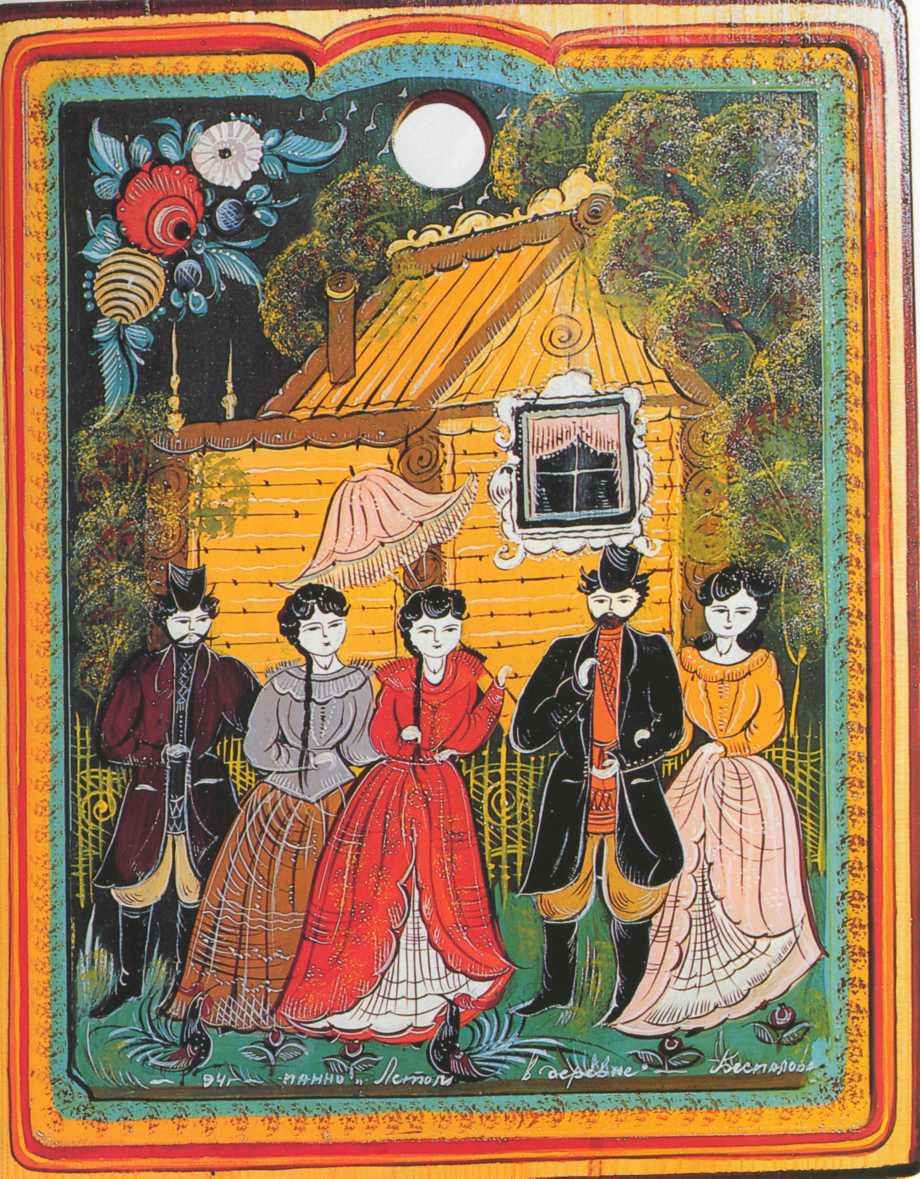 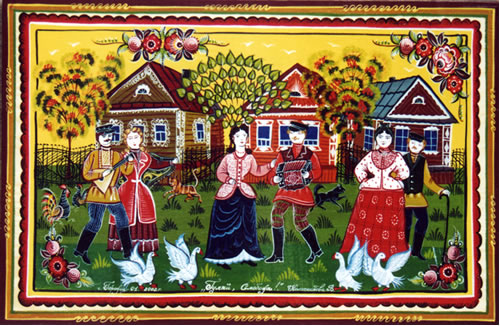 веселый праздник
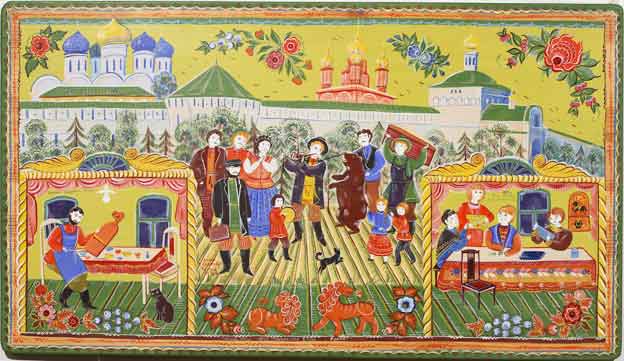 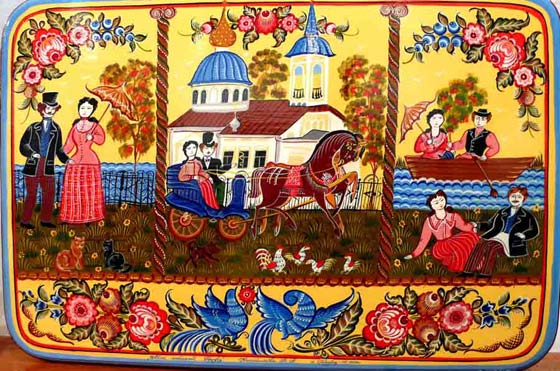 несколько сюжетных линий
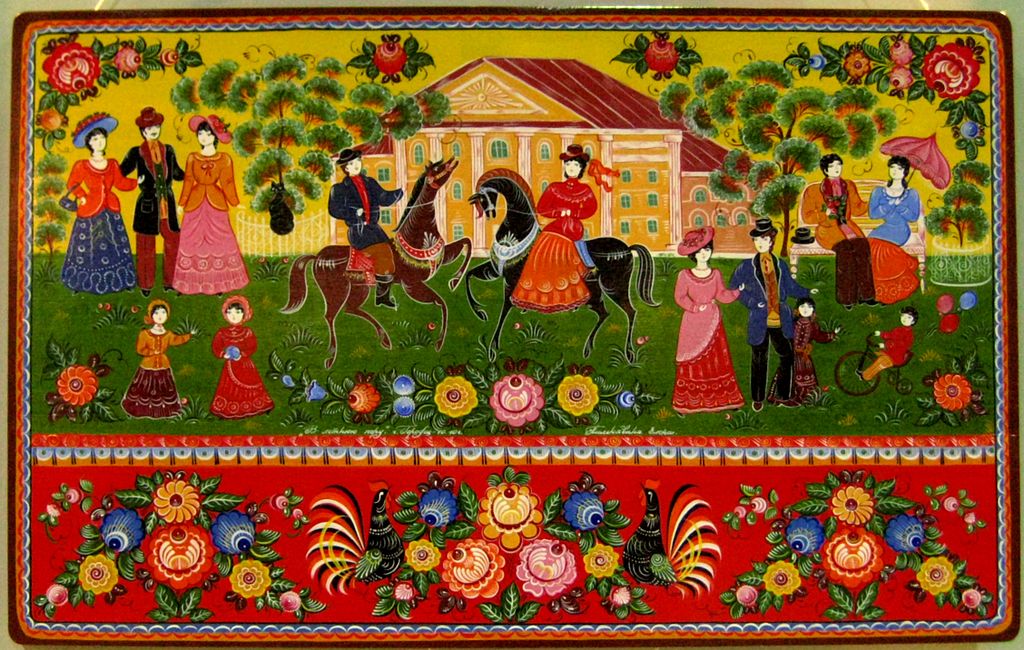 сюжеты с птицами
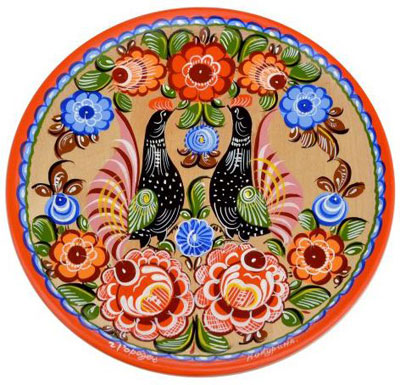 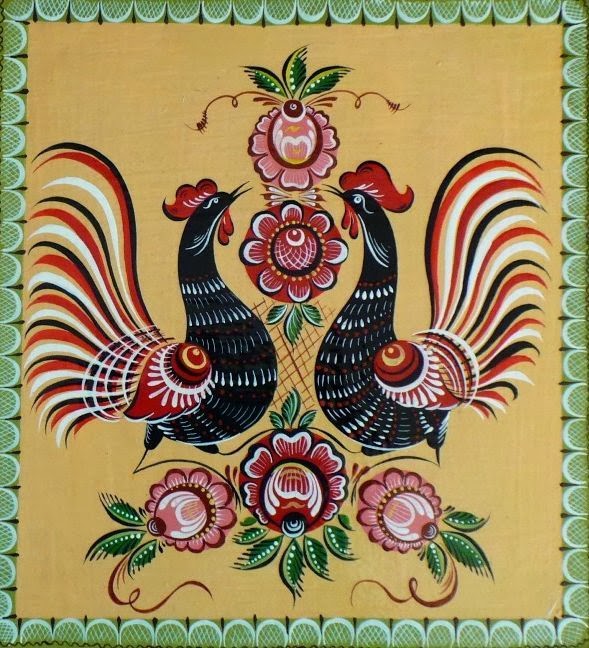 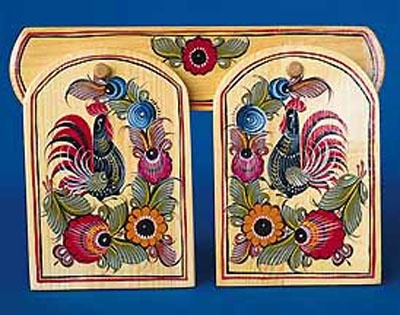 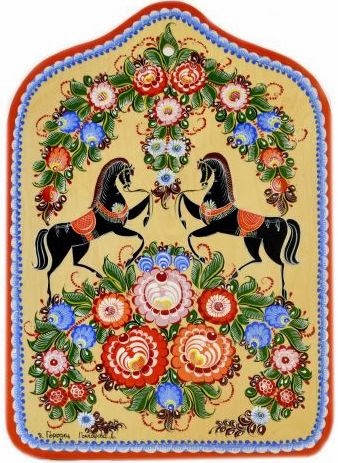 сюжеты с конями
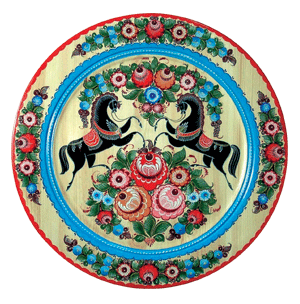 изделия городецкого промысла в наши дни
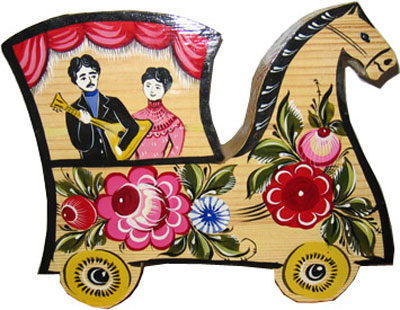 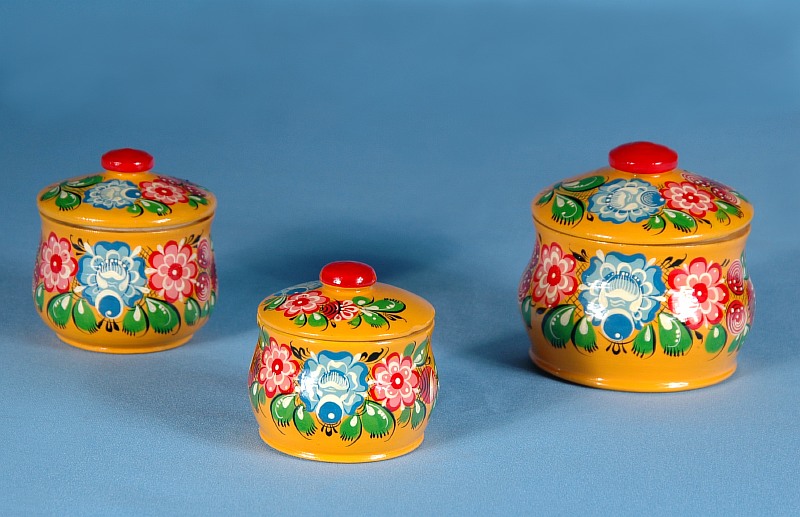 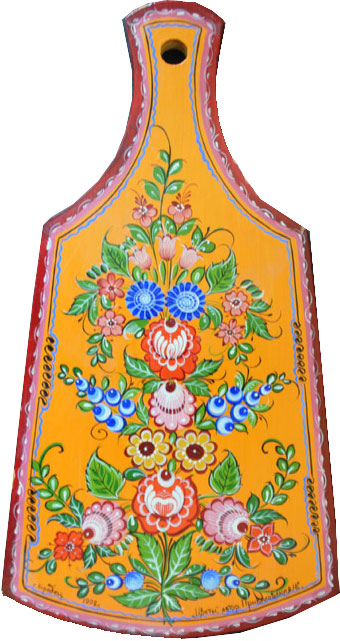 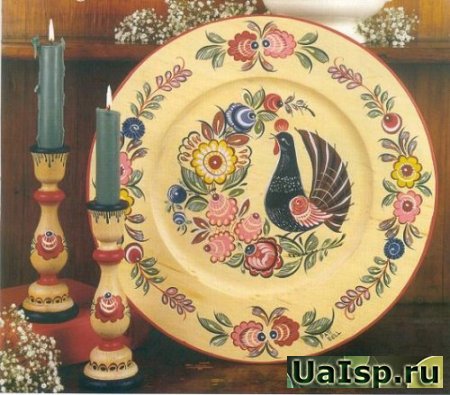 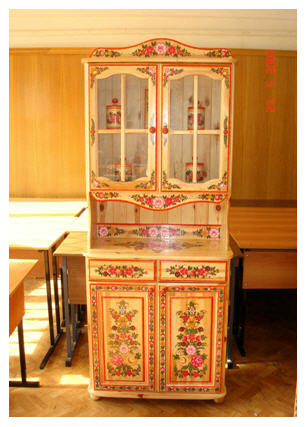 Продолжите фразу:
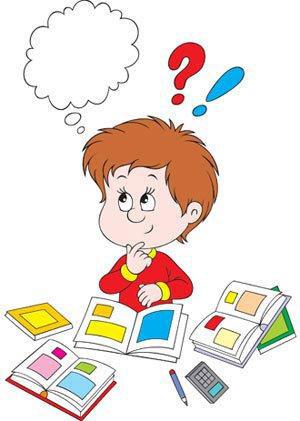 «Сегодня на уроке я познакомился…»,
«Сегодня на уроке я научился…», 
«Сегодня на уроке я выполнил…», 
«Мне показалось важным...»,
«Я понял, что…»
Спасибо за урок
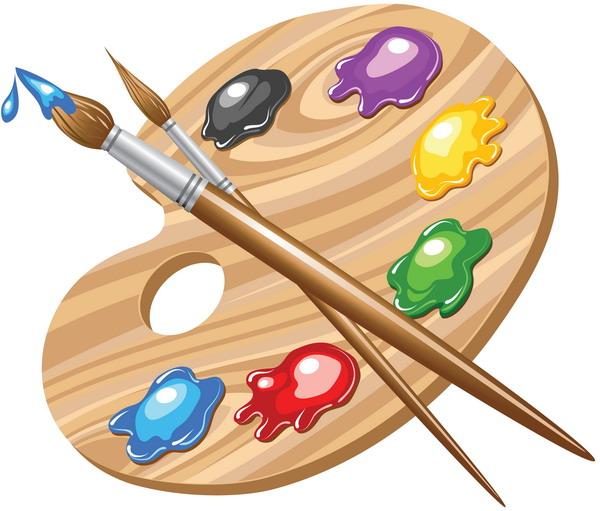